House Sparrow
Male
Female
Northern Cardinal
Female
House Finch
Male
Female
Mallard
Male
Female
American Goldfinch
Summer male
Winter male and female
Females: House Sparrow vs. House Finch
House Sparrow
House Finch
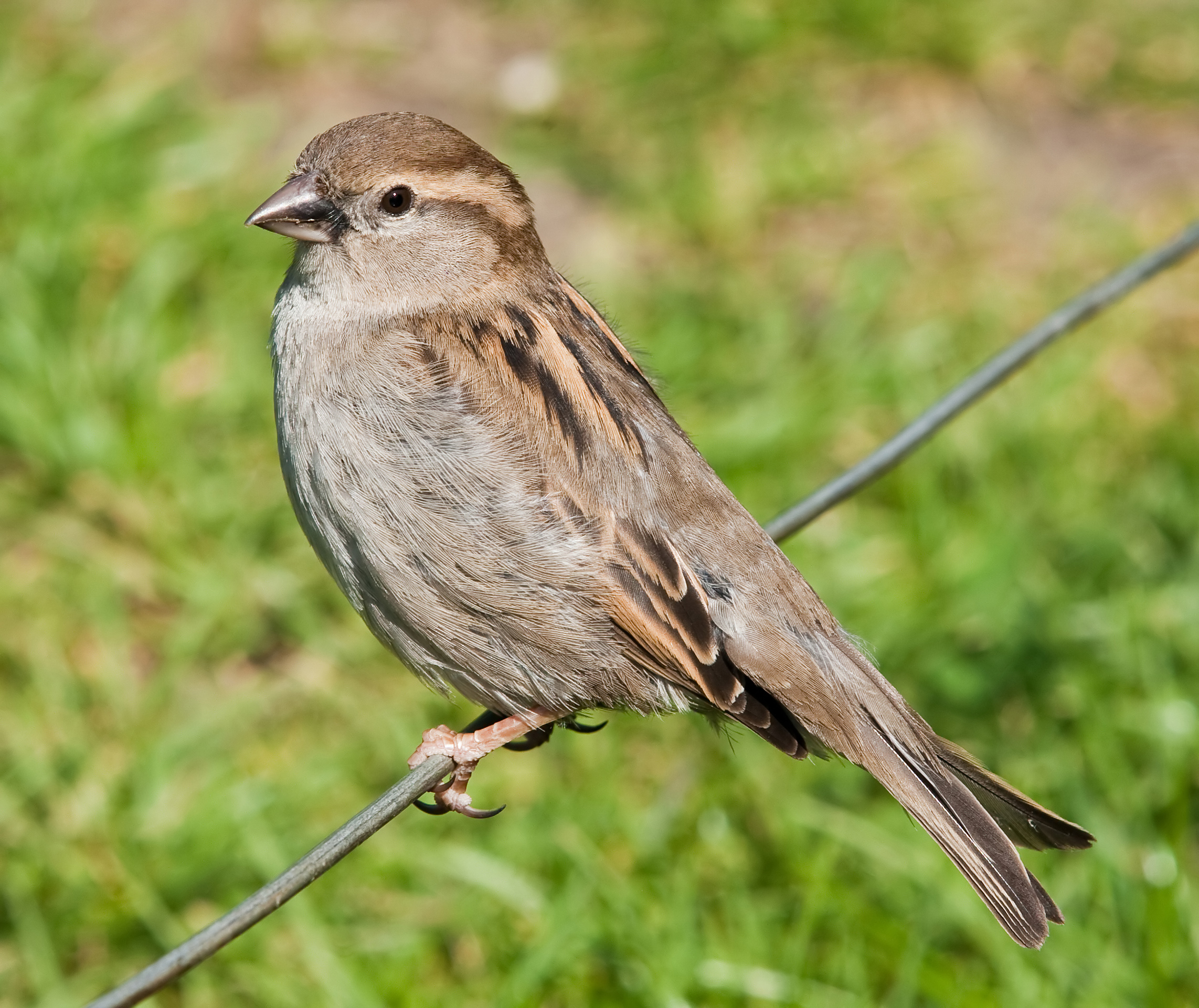 Nuthatch vs. Chickadee
White-breasted Nuthatch
Black-capped Chickadee
Woodpeckers: Male vs. Female
Hairy vs. Downy Woodpecker
Hairy Woodpecker
Downy Woodpecker
Starling or Grackle?
European Starling
Common Grackle
Blue Jay & American Crow
Blue Jay
American Crow
Pigeons
Pigeon or Dove?
Pigeon
Mourning Dove
Dark-eyed Junco
Male
Female